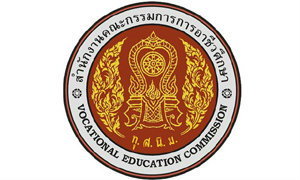 หลักเกณฑ์และวิธีการให้ข้าราชการครูและบุคลากรทางการศึกษา ตำแหน่งครู มีวิทยฐานะและเลื่อนวิทยฐานะ 
ตามหนังสือสำนักงาน ก.ค.ศ. ที่ ศธ 0206.3/ว 21 ลงวันที่ 5 กรกฎาคม 2560
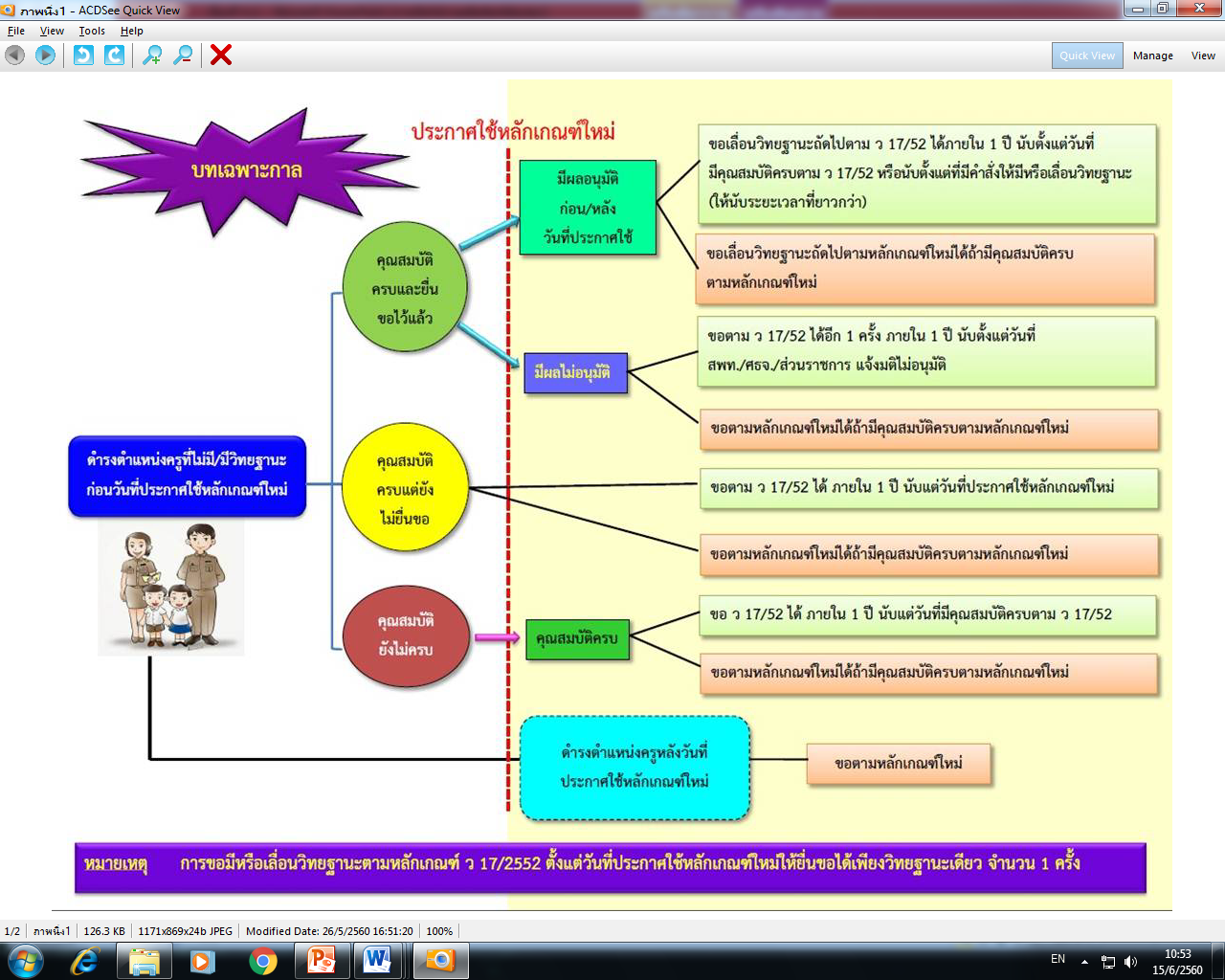 หลักการและเหตุผล
รัฐธรรมนูญแห่งราชอาณาจักรไทย พุทธศักราช 2560
พระราชบัญญัติระเบียบข้าราชการครูและบุคลากรทางการศึกษา พ.ศ. 2547
ม. 54  ม. 258
ม. 42  ม. 54
ยุทธศาสตร์การพัฒนาประเทศ
เปรียบเทียบคุณสมบัติผู้ขอมีวิทยฐานะและเลื่อนวิทยฐานะ ตำแหน่งครู
1. การดำรงตำแหน่ง/การดำรงวิทยฐานะ
2. ชั่วโมงการปฏิบัติงาน
3. วินัย คุณธรรม จริยธรรม และจรรยาบรรณวิชาชีพ
4. การพัฒนา
12 – 20  ชม./ปี 5 ปี รวม 100 ชม.
ตามหลักเกณฑ์ฯ การพัฒนา ว 22/2560
5. ผลงานที่เกิดจากการปฏิบัติหน้าที่
การประเมิน
ตัวชี้วัด
1.1 สร้างและหรือพัฒนาหลักสูตร
1.2 การจัดการเรียนรู้
      1.2.1 การออกแบบหน่วยการเรียนรู้
      1.2.2 การจัดทำแผนการจัดการเรียนรู้/แผนการจัดการศึกษาเฉพาะบุคคล 
              (IEP)/แผนการสอนเฉพาะบุคคล (IIP)/แผนการจัดประสบการณ์
      1.2.3 กลยุทธ์ในการจัดการเรียนรู้
      1.2.4 คุณภาพผู้เรียน
1.3 การสร้างและการพัฒนา สื่อ นวัตกรรม เทคโนโลยีทางการศึกษา และแหล่ง 
     เรียนรู้ในการจัดการเรียนรู้
1.4 การวัดและประเมินผลการเรียนรู้
1.5 การวิจัยเพื่อพัฒนาการเรียนรู้
ประเมิน 3 ด้าน 13 ตัวชี้วัด
2. ด้านการบริหารจัดการชั้นเรียน
3 ตัวชี้วัด
1. ด้านการจัดการเรียนการสอน
8 ตัวชี้วัด
3. ด้านการพัฒนาตนเอง
    และพัฒนาวิชาชีพ
2 ตัวชี้วัด
2.1 การบริหารจัดการชั้นเรียน
2.2 การจัดระบบดูแลช่วยเหลือผู้เรียน
2.3 การจัดทำข้อมูลสารสนเทศ และเอกสารประจำชั้นเรียนหรือประจำวิชา
3.1 การพัฒนาตนเอง
3.2 การพัฒนาวิชาชีพ
ผู้ประเมิน
เกณฑ์ตัดสิน
การดำเนินการและวิธีการประเมิน
ผอ.
ครู
การประเมินรายปี
ประเมิน 3 ด้าน 13 ตัวชี้วัด ให้คำแนะนำ เพื่อพัฒนางาน
ภาค 1
ปีการศึกษาที่ 1
ภาค 2
ปีการศึกษาที่ 2
สิ้นปีการศึกษา
- ประเมิน 3 ด้าน 13 ตัวชี้วัด   - สรุปผลการประเมินรายปี 
  - แจ้งผลให้ครูทราบ
ครู ประเมินตนเอง
3 ด้าน 13 ตัวชี้วัด
ปีการศึกษาที่ 3
LOGBOOK
เสนอ ผอ.
ผอ. ตั้งกรรมการตรวจสอบและกลั่นกรองข้อมูล (คุณสมบัติ)
ปีการศึกษาที่ 4
ปีการศึกษาที่ 5
การประเมิน เมื่อครบ 5 ปี
ครู
ผอ.
ยื่นได้รอบปีละ 1 ครั้ง
เมื่อครบ 5 ปี
1. ตรวจสอบคุณสมบัติของตนเอง
     - ระยะเวลาการดำรงตำแหน่ง
     - ชั่วโมงการปฏิบัติงาน
     - วินัย คุณธรรม จริยธรรม และจรรยาบรรณ       วิชาชีพ
     - การพัฒนา
     - ผลการประเมินผลงานที่เกิดจากการปฏิบัติ       หน้าที่
  2. จัดทำคำขอ พร้อมเอกสารหลักฐาน
  3. มีผลงานทางวิชาการ (ชช. + ชชพ.)
กรณี ผอ. มีวิทยฐานะไม่ต่ำกว่าที่ขอ
    - ตรวจสอบคุณสมบัติ
    - สรุปผลการประเมิน 3 ด้าน 
      13 ตัวชี้วัด รวม 5 ปีการศึกษา
    - เสนอไปยัง สอศ.. และ อ.กคศ. 
      พิจารณาต่อไป
กรณี ผอ. มีวิทยฐานะต่ำกว่าที่ขอ
     - เสนอให้ สอศ. พิจารณาแต่งตั้งข้าราชการครูและบุคลากรทางการศึกษาในจังหวัดนั้นที่มีวิทยฐานะไม่ต่ำกว่าที่ขอร่วมประเมิน และสรุปผล 5 ปีการศึกษา
     - ตรวจสอบคุณสมบัติ
    - เสนอไปยัง สอศ.และ อ.กคศ. พิจารณาต่อไป
การพิจารณาอนุมัติผลการประเมิน
1.  ชนก. + ชนพ.
     อ.กคศ. พิจารณาอนุมัติไม่ก่อนวันที่ สอศ.ได้รับคำขอ
2.  ชช. + ชชพ. 
     ก.ค.ศ. พิจารณาอนุมัติไม่ก่อนวันที่สำนักงาน ก.ค.ศ. ได้รับคำขอ
เสนอผู้มีอำนาจตามมาตรา 53 สั่งแต่งตั้ง
การยื่นขอ ว17/52 ในช่วงเปลี่ยนผ่าน
การดำเนินการขอมีวิทยฐานะหรือเลื่อนวิทยฐานะตาม ว 21/2560 
ในช่วงระยะเวลาเปลี่ยนผ่าน
ผู้ขอรับการประเมินต้องมีคุณสมบัติ ดังนี้
ดำรงตำแหน่งครูหรือวิทยฐานะที่ดำรงอยู่ในปัจจุบัน เป็นเวลา 5 ปี
1. ระยะเวลาการดำรงตำแหน่ง/วิทยฐานะ
ระยะเวลาย้อนหลัง 5 ปี
ชนก./ชนพ.   4,000 ชม.
ชช./ชชพ.     4,500 ชม.
ต้องมี ชม. สอน/สัปดาห์ ตามที่ ก.ค.ศ. กำหนด
2. ชั่วโมงการปฏิบัติงาน
ไม่ถูกลงโทษทางวินัย/จรรยาบรรณวิชาชีพ ย้อนหลัง 5 ปี นับถึงวันที่ยื่นคำขอ
3. วินัย คุณธรรม จริยธรรมฯ
ชนพ./ชช.  -- ว 3/54 (ไม่หมดอายุ)
ชนก./ชชพ. – ว 20/60 อบรม 20 ชม. ในปีที่ขอ
4. การพัฒนา
ระยะเวลา 5 ปีการศึกษาย้อนหลัง
-  ประเมินตนเอง ตามแบบประเมินผลงานที่เกิด    จากการปฏิบัติหน้าที่ 3 ด้าน 13 ตัวบ่งชี้
-  ประเมินรายปี รวม 5 ปีการศึกษา
5. ผลงานที่เกิดจากการปฏิบัติหน้าที่
ชั่วโมงการปฏิบัติงาน
กรณีดำรงตำแหน่งครู มาแล้วไม่น้อยกว่า 5 ปี
ตย.   การขอมีวิทยฐานะครูชำนาญการ
         ผู้ขอรับการประเมิน ต้องมีภาระงานสอนไม่ต่ำกว่าภาระงานขั้นต่ำตามที่ส่วนราชการกำหนด และต้องมีภาระงานสอนสะสมย้อนหลังเป็นเวลา 5 ปี นับถึงวันที่ยื่นคำขอ รวมกันไม่น้อยกว่า 4,000 ชั่วโมง
ชั่วโมงการปฏิบัติงาน
กรณีดำรงตำแหน่งครู มาแล้ว 4 ปี + ครู เพิ่มอีก 1 ปี
ตย.   การขอมีวิทยฐานะครูชำนาญการ
        ผู้ขอรับการประเมิน ต้องมีชั่วโมงการปฏิบัติงานในตำแหน่งครู ในปีที่ 5 ไม่น้อยกว่า 800 ชั่วโมง โดยรวมชั่วโมง PLC ไม่น้อยกว่า 50 ชั่วโมง และต้องมีชั่วโมงสอนขั้นต่ำตามที่ ก.ค.ศ. กำหนดด้วย และมีชั่วโมงการปฏิบัติงานรวม 5 ปี ไม่น้อยกว่า 4,000 ชั่วโมง
การพัฒนา
ผลงานที่เกิดจากการปฏิบัติหน้าที่
กรณีดำรงตำแหน่งครู มาแล้วไม่น้อยกว่า 5 ปี
ผ่าน 3 ใน 5 ปีการศึกษา
ผลงานที่เกิดจากการปฏิบัติหน้าที่ (ต่อ)
กรณีดำรงตำแหน่งครู มาแล้วไม่น้อยกว่า 5 ปี
ผ่าน 2 ใน 5 ปีการศึกษา
ผลงานที่เกิดจากการปฏิบัติหน้าที่ (ต่อ)
กรณีดำรงตำแหน่งครู มาแล้วไม่น้อยกว่า 5 ปี
ปีที่ 6





ผ่าน
ปีที่ 7





ผ่าน
ผ่านเกณฑ์
ผลงาน 5 ปีการศึกษา ย้อนหลัง ไม่ผ่านเกณฑ์
ผลงาน 5 ปีการศึกษา ย้อนหลัง ผ่านเกณฑ์
สรุป
สรุป (ต่อ)
หลักเกณฑ์และวิธีการพัฒนาข้าราชการครูและบุคลากรทางการศึกษา 
สายงานการสอน
( ว.22   5 กรกฎาคม 2560 )
นายยงยุทธ  ใจซื่อดี
สำนักพัฒนาสมรรถนะครูและบุคลากรอาชีวศึกษา
หลักการ / เหตุผล
พรบ.ระเบียบข้าราชการครูและบุคลากรทางการศึกษา 
       พ.ศ.2547

             ให้ผู้บังคับบัญชามีหน้าที่พัฒนาข้าราชการครู
               และบุคลากรทางการศึกษา

	     ให้มีการพัฒนาข้าราชการครูและบุคลากร
                ทางการศึกษาก่อนแต่งตั้งให้ดำรงตำแหน่ง
                บางตำแหน่ง และบางวิทยฐานะ
ม.79
ม.80
หลักเกณฑ์
ให้ข้าราชการครูต้องได้รับการพัฒนาต่อเนื่อง
              ทุกปี พร้อมจัดทำแผนพัฒนาตนเองเป็นรายปี
		    
         ข้าราชการครูที่ผ่านการพัฒนาตามหลักเกณฑ์  
             สามารถนำผลการพัฒนาไปเป็นคุณสมบัติเพื่อ
             ขอเลื่อนมีวิทยฐานะได้ทุกวิทยฐานะ : ( ม.80)
1.
2.
หลักสูตรการพัฒนาประกอบด้วย
ความรู้
  ทักษะ
  ความเป็นครู
เงื่อนไข
หลักสูตรที่สถาบันคุรุพัฒนารับรองตาม
              มาตรฐานวิทยฐานะหรือตาม ก.ค.ศ. กำหนด
		
	    พัฒนาอย่างต่อเนื่องทุกปี ปีละไม่น้อยกว่า 12
             ชั่วโมง แต่ไม่เกิน 20 ชั่วโมง ภายใน 5 ปี ต้องมี
             จำนวนชั่วโมงพัฒนา จำนวน 100 ชั่วโมง
1.
2.
เงื่อนไข (ต่อ)
ถ้าภายใน  5 ปี จำนวนชั่วโมงการพัฒนาไม่ครบ 100 ชั่วโมงสามารถนำชั่วโมง PLC ส่วนที่เกิน 50 ชั่วโมงในแต่ละปี มานับรวมเป็นจำนวนชั่วโมงพัฒนาได้
วิธีการ
ส่วนราชการ/ผู้บังคับบัญชาต้องส่งเสริม
              สนับสนุนประสานให้ครูเข้ารับการพัฒนา
		
	   ให้ข้าราชการครูประเมินตนเองตามแบบที่
            ส่วนราชการกำหนดและจัดทำแผนพัฒนาตนเอง
            เป็นรายปี
1.
2.
ต่อ
วิธีการ (ต่อ)
ให้ผู้อำนวยการสถานศึกษาตรวจสอบ และ
              พิจารณาอนุญาตให้ข้าราชการครูเข้ารับการ
              พัฒนา
		
                ให้ข้าราชการครูเข้ารับการพัฒนาแล้วนำผล
              การพัฒนา บันทึกลงในประวัติการปฏิบัติงาน 
              เสนอต่อผู้อำนวยการสถานศึกษา
3.
4.
ต่อ
วิธีการ (ต่อ)
ให้ผู้อำนวยการสถานศึกษาตรวจสอบเอกสาร
           หลักฐานเกี่ยวกับหลักสูตรที่สถาบันคุรุพัฒนา
           รับรอง หรือตาม ก.ค.ศ. กำหนดแล้วรับรอง
           ผลสำเร็จการพัฒนานั้นในบันทึกประวัติการ
           ปฏิบัติงาน
5.
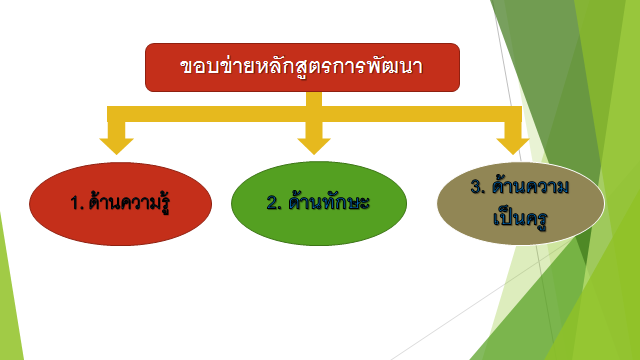 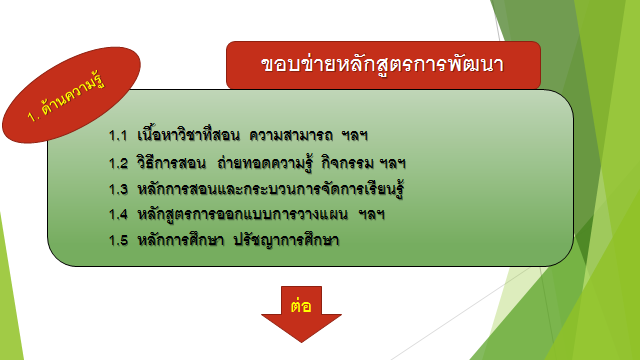 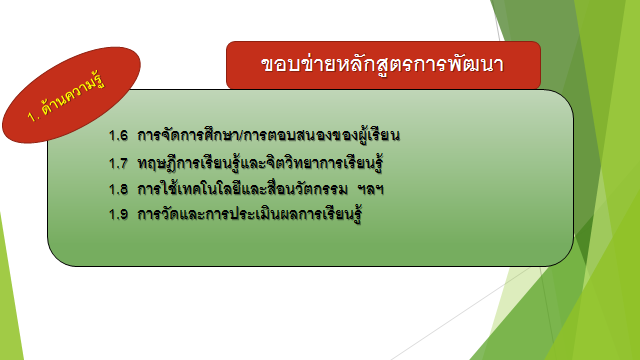 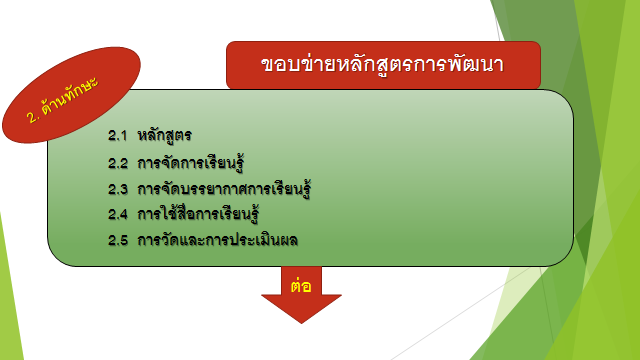 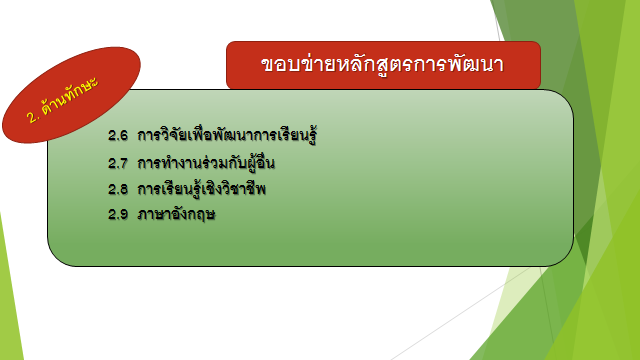 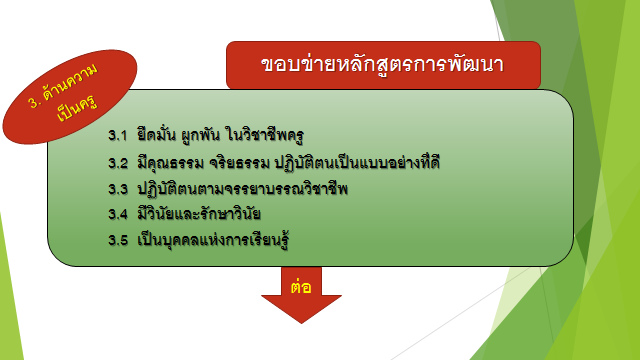 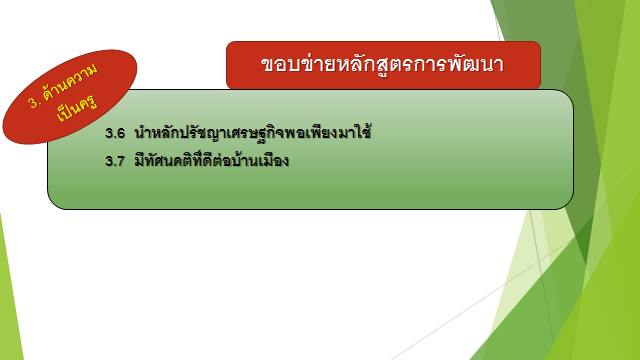 การดำเนินการในช่วงระยะเวลาเปลี่ยนผ่าน
1. ผลการพัฒนาก่อนแต่งตั้งให้มีและเลื่อนเป็นวิทยฐานะชำนาญการพิเศษ และวิทยฐานะเชี่ยวชาญ ตาม ว 3 ลงวันที่ 7 เมษายน 2554 (การพัฒนาแบบเดิม) ที่ยังอยู่ภายในเวลา 3 ปี นับแต่วันที่สำเร็จหลักสูตรการพัฒนาให้สามารถนำมาใช้เป็นคุณสมบัติในการขอมีวิทยฐานะและเลื่อนวิทยฐานะ และการแต่งตั้งให้มีวิทยฐานะและเลื่อนวิทยฐานะ ได้ 1 ครั้ง
2. ผู้ดำรงตำแหน่งครูหรือดำรงวิทยฐานะมาแล้ว ไม่น้อยกว่า 5 ปี ที่ผลการพัฒนาตาม ว 3 พ้นกำหนดเวลา    3 ปี หรือไม่เคยมีผลการพัฒนาตาม ว 3 ให้เข้ารับการพัฒนาตามหลักเกณฑ์และวิธีการนี้ โดยให้เข้ารับการพัฒนาตามหลักสูตรที่สถาบันคุรุพัฒนารับรอง จำนวน   20 ชั่วโมง เพื่อใช้เป็นคุณสมบัติในการขอมีวิทยฐานะและเลื่อนวิทยฐานะ  และการแต่งตั้งให้มีวิทยฐานะและเลื่อนวิทยฐานะ ได้ 1 ครั้ง
สร้างความเข้าใจแนวทางการพัฒนาครูให้มีและเลื่อนวิทยฐานะ
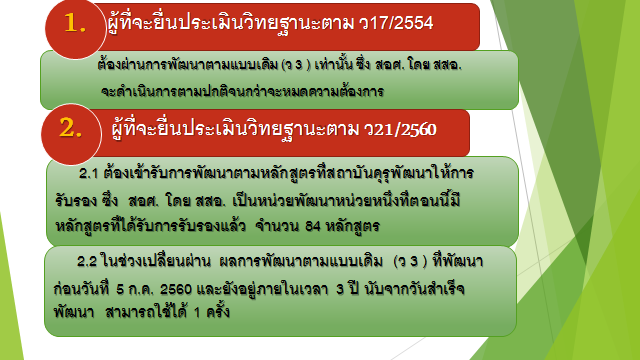 ตัวอย่าง
ตัวอย่างที่ 1
นาง ก ได้ยื่นคำขอรับการประเมินเพื่อเลื่อนเป็นวิทยฐานะครูชำนาญการพิเศษ  ตามหลักเกณฑ์และวิธีการฯ ว 21/2560 เมื่อวันที่ 31 ตุลาคม 2560 โดยมีคุณสมบัติ ดังนี้ 
      1. ดำรงตำแหน่งครู วิทยฐานะครูชำนาญการ มาแล้วไม่น้อยกว่า 5 ปี (ตั้งแต่วันที่ 1 มกราคม 2555 - วันที่ 31 ตุลาคม 2560 รวมระยะเวลา 5 ปี 10 เดือน) 
      2. มีจำนวนชั่วโมงการปฏิบัติงานสะสม ในตำแหน่งครู  วิทยฐานะครูชำนาญการ ย้อนหลังเป็นเวลา 5 ปี นับถึงวันที่ยื่นคำขอ ดังนี้     
      ปีที่ 1  วันที่  1  พฤศจิกายน  2555 – 31  ตุลาคม  2556  มีภาระงานสอนสะสม  800  ชั่วโมงต่อปี  โดยมีภาระงานสอน  18  ชั่วโมงต่อสัปดาห์  (ชั่วโมงสอนตามตารางสอน  12  ชั่วโมงต่อสัปดาห์  และภาระงานอื่น  6  ชั่วโมงต่อสัปดาห์)
      ปีที่ 2 วันที่ 1 พฤศจิกายน 2556 – 31 ตุลาคม 2557  มีภาระงานสอนสะสม 800 ชั่วโมงต่อปี          โดยมีภาระงานสอน  20  ชั่วโมงต่อสัปดาห์  (ชั่วโมงสอนตามตารางสอน  12  ชั่วโมงต่อสัปดาห์ และภาระงานอื่น  8  ชั่วโมงต่อสัปดาห์)   
       ปีที่ 3  วันที่ 1 พฤศจิกายน 2557 – 31 ตุลาคม 2558  มีภาระงานสอนสะสม  900  ชั่วโมงต่อปี      โดยมีภาระงานสอน  21  ชั่วโมง  ต่อสัปดาห์  (ชั่วโมงสอนตามตารางสอน  18  ชั่วโมงต่อสัปดาห์  และภาระงานอื่น  3  ชั่วโมงต่อสัปดาห์)
ตัวอย่างที่ 1
ปีที่ 4  วันที่ 1 พฤศจิกายน 2558 – 31 ตุลาคม 2559 
       มีภาระงานสอนสะสม  650  ชั่วโมงต่อปี  โดยมีภาระงานสอน  12  ชั่วโมง   ต่อสัปดาห์  (ชั่วโมงสอนตามตารางสอน  12  ชั่วโมงต่อสัปดาห์  และไม่มีภาระงานอื่น)   
       ปีที่ 5  วันที่ 1 พฤศจิกายน 2559 – 31 ตุลาคม 2560 
      มีภาระงานสอนสะสม  850  ชั่วโมงต่อปี  โดยมีภาระงานสอน  19  ชั่วโมงต่อสัปดาห์  (ชั่วโมงสอนตามตารางสอน  15  ชั่วโมงต่อสัปดาห์  และภาระงานอื่น  4  ชั่วโมงต่อสัปดาห์)
       3. ไม่เคยถูกลงโทษทางวินัย  คุณธรรม  จริยธรรม  และจรรยาบรรณวิชาชีพ ในระยะเวลาย้อนหลัง  5  ปี  นับถึงวันที่ยื่นคำขอ  (วันที่  1  พฤศจิกายน  2555 – 31  ตุลาคม  2560) 
       4. ผ่านการพัฒนาตามหลักเกณฑ์และวิธีการที่  ก.ค.ศ.  กำหนด 
          นาง  ก  เคยผ่านการพัฒนาก่อนแต่งตั้งตามหลักเกณฑ์และวิธีการฯ  ว 3/2554  เมื่อวันที่             5  มิถุนายน  2558  ซึ่งผลการพัฒนายังไม่หมดอายุ  (หมดอายุวันที่  4  มิถุนายน  2561) 
       5. มีผลงานที่เกิดจากการปฏิบัติหน้าที่สายงานการสอนในช่วงระยะเวลาย้อนหลัง  5  ปีการศึกษา ติดต่อกัน นับถึงวันสิ้นปีการศึกษาก่อนวันที่ยื่นคำขอ
ตัวอย่างที่ 1
ทั้งนี้  ให้ผู้ขอรับการประเมิน รายงานผลงานที่เกิดจากการปฏิบัติหน้าที่เป็นรายปีการศึกษา ย้อนหลัง  5  ปีการศึกษา  นาง  ก  ต้องประเมินผลงานที่เกิดจากการปฏิบัติหน้าที่ในตำแหน่งครู          ทั้ง  3  ด้าน  13  ตัวชี้วัด  ตามหนังสือสำนักงาน ก.ค.ศ. ที่ ศธ  0206.3/0636  ลงวันที่  10  ตุลาคม  2560  ย้อนหลังรายปีการศึกษา  จำนวน  5  ปีการศึกษา  ดังนี้ 
          ปีการศึกษาที่  1  (ปีการศึกษา  2555)  วันที่  16  พฤษภาคม  2555 – 15  พฤษภาคม  2556  
ผลการประเมินไม่ผ่านเกณฑ์การตัดสิน ตามที่ ก.ค.ศ. กำหนด    
          ปีการศึกษาที่  2  (ปีการศึกษา  2556)  วันที่  16  พฤษภาคม  2556 – 15  พฤษภาคม 2557
ผลการประเมินผ่านเกณฑ์การตัดสิน ตามที่ ก.ค.ศ. กำหนด
          ปีการศึกษาที่  3  (ปีการศึกษา  2557)  วันที่  16  พฤษภาคม  2557 – 15  พฤษภาคม 2558 
ผลการประเมินผ่านเกณฑ์การตัดสิน ตามที่ ก.ค.ศ. กำหนด  
          ปีการศึกษาที่ 4 (ปีการศึกษา 2558) วันที่ 16 พฤษภาคม 2558 – 15  พฤษภาคม 2559 
ผลการประเมินผ่านเกณฑ์การตัดสิน ตามที่ ก.ค.ศ. กำหนด 
           ปีการศึกษาที่ 5 (ปีการศึกษา 2559) วันที่ 16 พฤษภาคม 2559 – 15 พฤษภาคม 2560  
ผลการประเมินผ่านเกณฑ์การตัดสิน ตามที่ ก.ค.ศ. กำหนด
ตัวอย่างที่ 1  สรุป
นาง  ก  เป็นผู้มีคุณสมบัติในการขอเลื่อนเป็นวิทยฐานะครูชำนาญการพิเศษ ตามหลักเกณฑ์และวิธีการฯ  ว 21/2560  ในช่วงระยะเวลาเปลี่ยนผ่าน  กล่าวคือ  
      1. มีระยะเวลาการดำรงตำแหน่งครู  วิทยฐานะครูชำนาญการ  เป็นระยะเวลา  5  ปี  10  เดือน 
      2. มีชั่วโมงการปฏิบัติงานสะสมในตำแหน่งหรือวิทยฐานะที่ดำรงอยู่ในปัจจุบันย้อนหลังเป็นเวลา      5 ปี  นับถึงวันที่ยื่นคำขอ  รวม  4,000  ชั่วโมง  
      3. ไม่เคยถูกลงโทษทางวินัย  คุณธรรม  จริยธรรม  และจรรยาบรรณวิชาชีพ  ในระยะเวลาย้อนหลัง  5  ปี  นับถึงวันที่ยื่นคำขอ  (วันที่  1  พฤศจิกายน  2555 – 31  ตุลาคม  2560)   
      4. ผ่านการพัฒนาตามหลักเกณฑ์และวิธีการที่ ก.ค.ศ. กำหนด โดยผ่านการพัฒนาก่อนแต่งตั้ง      ตามหลักเกณฑ์และวิธีการฯ ว  3/2554  เมื่อวันที่  5  มิถุนายน  2558  ซึ่งผลการพัฒนายังไม่หมดอายุ (หมดอายุวันที่ 4 มิถุนายน 2561)  ทั้งนี้ ในวันที่นาง  ก  ยื่นคำขอและในวันที สอศ. รับคำขอ ผลการพัฒนาตามหลักเกณฑ์และวิธีการฯ ว  3/2554  ต้องยังไม่หมดอายุ เนื่องจากการแต่งตั้งให้เลื่อนเป็นวิทยฐานะครูชำนาญการพิเศษ มีผลไม่ก่อนวันที่ สอศ. รับคำขอ 
  5.  มีผลงานที่เกิดจากการปฏิบัติหน้าที่ สายงานการสอน ในช่วงระยะเวลาย้อนหลัง 5 ปีการศึกษาติดต่อกัน นับถึงวันสิ้นปีการศึกษาก่อนวันที่ยื่นคำขอ (ปีการศึกษา 2555 – 2559) โดยมี ผลการประเมินผ่านเกณฑ์ จำนวน 4 ปีการศึกษา
ตัวอย่าง
ตัวอย่างที่ 2
นาง  ข  ดำรงตำแหน่งครู  วิทยฐานะครูชำนาญการ  เมื่อวันที่  5  กันยายน  2556  และประสงค์ยื่นคำขอรับการประเมินเพื่อเลื่อนเป็นวิทยฐานะครูชำนาญการพิเศษ  ตามหลักเกณฑ์และวิธีการฯ            ว  21/2560   แต่ในวันที่ประกาศใช้หลักเกณฑ์ดังกล่าว  (วันที่  5  กรกฎาคม  2560)  มีระยะเวลา     ดำรงตำแหน่ง  3  ปี  10  เดือน  จึงมีระยะเวลาการดำรงตำแหน่งไม่ครบ  5  ปี  ขาดอยู่  1  ปี  2  เดือน  ซึ่งจะมีระยะเวลาการดำรงตำแหน่งครู วิทยฐานะครูชำนาญการ ครบ 5 ปี ในวันที่ 4  กันยายน 2561 โดยจะต้องมีคุณสมบัติ ตามหลักเกณฑ์และวิธีการฯ  ว 21/2560 ดังนี้   
      1. ดำรงตำแหน่งครู วิทยฐานะครูชำนาญการ ครบ 5 ปี ในวันที่ 4 กันยายน 2561       
      2. ต้องมีจำนวนชั่วโมงการปฏิบัติงานสะสมในตำแหน่งครู วิทยฐานะครูชำนาญการ ย้อนหลัง     เป็นเวลา 5 ปี นับถึงวันที่ยื่นคำขอ ดังนี้         
          ปีที่ 1 วันที่  5  กันยายน  2556 – 4  กันยายน  2557  มีภาระงานสอนสะสม 850 ชั่วโมงต่อปี    โดยมีภาระงานสอน  18  ชั่วโมงต่อสัปดาห์  (ชั่วโมงสอนตามตารางสอน 12 ชั่วโมงต่อสัปดาห์ และภาระงานอื่น    6 ชั่วโมงต่อสัปดาห์) 
          ปีที่ 2 วันที่ 5 กันยายน  2557 – 4 กันยายน 2558 มีภาระงานสอนสะสม 720 ชั่วโมงต่อปี โดยมีภาระงานสอน  18  ชั่วโมงต่อสัปดาห์  (ชั่วโมงสอนตามตารางสอน  18  ชั่วโมงต่อสัปดาห์  และไม่มีภาระงานอื่น)
ตัวอย่างที่ 2
ปีที่ 3 วันที่  5  กันยายน  2558 – 4  กันยายน  2559  มีภาระงานสอนสะสม  950  ชั่วโมงต่อปี โดยมีภาระงานสอน  20  ชั่วโมงต่อสัปดาห์  (ชั่วโมงสอนตามตารางสอน  14  ชั่วโมงต่อสัปดาห์  และภาระงานอื่น  6  ชั่วโมงต่อสัปดาห์) 
          ปีที่ 1 - 3  เป็นการปฏิบัติงานอยู่ก่อนที่หลักเกณฑ์และวิธีการฯ  ว 21/2560  ประกาศใช้   ต้องมีภาระงานสอนไม่ต่ำกว่าภาระงานขั้นต่ำตามที่ส่วนราชการกำหนดโดยความเห็นชอบของ  ก.ค.ศ.      ตามหนังสือสำนักงาน  ก.ค.ศ.  ด่วนที่สุด  ที่  ศธ  0206.3/3724-3725  ลงวันที่  21  กันยายน  2553  
          ปีที่ 4 วันที่  5  กันยายน  2559 – 4  กันยายน  2560  (เป็นช่วงเปลี่ยนผ่านในการประกาศใช้หลักเกณฑ์และวิธีการฯ  ว 21/2560) 
          ช่วงที่  1  วันที่  5  กันยายน  2559 – 4  กรกฎาคม  2560  (10  เดือน)  มีภาระงานสอนสะสม    576  ชั่วโมง  โดยมีภาระงานสอน  18  ชั่วโมงต่อสัปดาห์  (ชั่วโมงสอนตามตารางสอน  14  ชั่วโมงต่อสัปดาห์ และมีภาระงานอื่น  4  ชั่วโมง)
            ช่วงที่  2  วันที่  5  กรกฎาคม  2560 – 4  กันยายน  2560  (2  เดือน)  มีชั่วโมงการปฏิบัติงาน    รวม  154  ชั่วโมง  โดยมีชั่วโมงสอนตามตารางสอน  14  ชั่วโมงต่อสัปดาห์  (112  ชั่วโมง)  มีชั่วโมง   การปฏิบัติงานอื่น  32  ชั่วโมง  และมีชั่วโมงการมีส่วนร่วมในชุมชนการเรียนรู้ทางวิชาชีพ  จำนวน     10 ชั่วโมง 
           สรุป  ปีที่  4  มีชั่วโมงการปฏิบัติงาน  รวม  730  ชั่วโมงต่อปี
ตัวอย่างที่ 2
ปีที่ 5 วันที่  5  กันยายน  2560–4  กันยายน  2561  (เป็นการปฏิบัติงานหลังวันที่หลักเกณฑ์และวิธีการฯ  ว 21/2560  ประกาศใช้แล้ว)  มีชั่วโมงการปฏิบัติงานรวม  850 ชั่วโมงต่อปี โดยมีชั่วโมงสอนตามตารางสอน  19 ชั่วโมงต่อสัปดาห์ (760 ชั่วโมงต่อปี) มีชั่วโมงการปฏิบัติงานอื่น 40 ชั่วโมงต่อปี  และมีชั่วโมงการมีส่วนร่วมในชุมชนการเรียนรู้ทางวิชาชีพ จำนวน 50 ชั่วโมงต่อปี  ตามหลักเกณฑ์ ว 21/2560 ต้องมีชั่วโมงการปฏิบัติงานไม่น้อยกว่า 800 ชั่วโมงต่อปี  โดยในชั่วโมงการปฏิบัติงานต้องมีชั่วโมงสอนตามตารางสอนตามที่ ก.ค.ศ. กำหนด และมีชั่วโมงการมีส่วนร่วม ในชุมชนการเรียนรู้ทางวิชาชีพ ไม่น้อยกว่า 50 ชั่วโมงต่อปี  
      3. ไม่เคยถูกลงโทษทางวินัย คุณธรรม จริยธรรม และจรรยาบรรณวิชาชีพ ในระยะเวลาย้อนหลัง 5 ปี นับถึงวันที่ยื่นคำขอ (วันที่ 5 กันยายน 2556–4 กันยายน 2561)   
      4. ผ่านการพัฒนาตามหลักเกณฑ์และวิธีการที่ ก.ค.ศ. กำหนด  นาง ข เคยผ่านการพัฒนาก่อนแต่งตั้ง ตามหลักเกณฑ์และวิธีการฯ ว 3/2554 เมื่อวันที่  5 มิถุนายน 2558 ซึ่งผลการพัฒนาหมดอายุเมื่อวันที่ 4 มิถุนายน 2561 นาง ข ยื่นขอรับการประเมินเพื่อเลื่อนเป็น วิทยฐานะครูชำนาญการพิเศษ เมื่อวันที่ 4 กันยายน 2561  ดังนั้น นาง ข ต้องเข้ารับการพัฒนาตามหลักสูตรที่สถาบันคุรุพัฒนารับรอง จำนวน 20 ชั่วโมง ตามหลักเกณฑ์และวิธีการฯ ว 22/2560 เพื่อนำมาใช้เป็นคุณสมบัติในการขอเลื่อนเป็นวิทยฐานะครูชำนาญพิเศษ
ตัวอย่างที่ 2
5.  มีผลงานที่เกิดจากการปฏิบัติหน้าที่ สายงานการสอน ในช่วงระยะเวลาย้อนหลัง 5 ปีการศึกษาติดต่อกัน  นับถึงวันสิ้นปีการศึกษาก่อนวันที่ยื่นคำขอ  ทั้งนี้ ให้ผู้ขอรับการประเมิน รายงานผลงาน   ที่เกิดจากการปฏิบัติหน้าที่เป็นรายปีการศึกษา  ย้อนหลัง  5  ปีการศึกษา  นาง ข  ต้องประเมินผลงานที่เกิดจากการปฏิบัติหน้าที่ ในตำแหน่งครู ทั้ง  3  ด้าน  13  ตัวชี้วัด  ตามหนังสือสำนักงาน ก.ค.ศ.  ที่ ศธ  0206.3/0635  ลงวันที่  10  ตุลาคม  2560  ในช่วงระยะเวลาย้อนหลัง  5  ปีการศึกษาติดต่อกัน  นับถึงวันสิ้นปีการศึกษาก่อนวันที่ยื่นคำขอ  ดังนี้ 
           ปีการศึกษาที่ 1- 4  ผู้ดำรงตำแหน่งครูไม่เคยได้รับการประเมินรายปีการศึกษา  ตาม ว 21/2560 มาก่อน  ดังนั้น ในปีที่จะยื่นขอรับการประเมินให้ผู้ดำรงตำแหน่งครู รวบรวมผลงานที่เกิดจาก       การปฏิบัติหน้าที่และประเมินตนเองย้อนหลังเป็นรายปีการศึกษา จำนวน 4 ปีการศึกษา และเสนอให้ ผู้อำนวยการสถานศึกษาพิจารณาต่อไป 
           ปีการศึกษาที่ 1 (ปีการศึกษา  2556)  วันที่  16  พฤษภาคม  2556 – 15  พฤษภาคม  2557  
ผลการประเมินไม่ผ่านเกณฑ์การตัดสิน ตามที่ ก.ค.ศ. กำหนด    
           ปีการศึกษาที่ 2 (ปีการศึกษา 2557) วันที่ 16 พฤษภาคม 2557 – 15  พฤษภาคม  2558 
ผลการประเมินผ่านเกณฑ์การตัดสิน ตามที่ ก.ค.ศ. กำหนด
ตัวอย่างที่ 2
ปีการศึกษาที่ 3 (ปีการศึกษา 2558) วันที่ 16 พฤษภาคม 2558 – 15  พฤษภาคม 2559 
ผลการประเมินไม่ผ่านเกณฑ์การตัดสิน ตามที่ ก.ค.ศ. กำหนด  
           ปีการศึกษาที่ 4 (ปีการศึกษา 2559) วันที่ 16 พฤษภาคม 2559 – 15  พฤษภาคม 2560  
ผลการประเมินผ่านเกณฑ์การตัดสิน ตามที่ ก.ค.ศ. กำหนด   
           ปีการศึกษาที่ 5 (ปีการศึกษา 2560) วันที่ 16 พฤษภาคม 2560 – 15 พฤษภาคม 2561  
ผลการประเมินผ่านเกณฑ์การตัดสิน ตามที่ ก.ค.ศ. กำหนด 
            เนื่องจากในปีการศึกษาที่  5  ก.ค.ศ. ประกาศใช้หลักเกณฑ์และวิธีการฯ  ว  21/2560  เมื่อวันที่  5  กรกฎาคม  2560  ดังนั้น  เมื่อสิ้นปีการศึกษาที่  5  ให้ผู้ดำรงตำแหน่งครู ประเมินผลงานที่เกิดจากการปฏิบัติหน้าที่ของตนเอง  ตาม ว 21/2560  เมื่อผู้ดำรงตำแหน่งครูมีคุณสมบัติครบตามหลักเกณฑ์  ว  21/2560  ในช่วงระยะเวลาเปลี่ยนผ่านและประสงค์จะขอเลื่อนเป็นวิทยฐานะครูชำนาญการพิเศษให้นำผลการประเมินผลงานที่เกิดจากการปฏิบัติหน้าที่ของตนเอง  ในปีที่การศึกษาที่  1 – 5  เสนอให้ผู้อำนวยการสถานศึกษาพิจารณาดำเนินการต่อไป
ตัวอย่างที่ 2  สรุป
นาง  ข  จะเป็นผู้มีคุณสมบัติในการขอเลื่อนเป็นวิทยฐานะครูชำนาญการพิเศษ  ไม่ก่อนวันที่       4  กันยายน  2561  ตามหลักเกณฑ์และวิธีการฯ  ว  21/2560  ในช่วงระยะเวลาเปลี่ยนผ่าน  กล่าวคือ  
         1. มีระยะเวลาการดำรงตำแหน่งครู  วิทยฐานะครูชำนาญการ  เป็นระยะเวลา  5  ปี   
         2. มีชั่วโมงการปฏิบัติงานสะสมในตำแหน่งหรือวิทยฐานะที่ดำรงอยู่ในปัจจุบัน ย้อนหลัง         เป็นเวลา  5  ปี  นับถึงวันที่ยื่นคำขอ  รวม  4,100  ชั่วโมง  
         3. ไม่เคยถูกลงโทษทางวินัย  คุณธรรม  จริยธรรม  และจรรยาบรรณวิชาชีพ  ในระยะเวลาย้อนหลัง  5  ปี  นับถึงวันที่ยื่นคำขอ  (วันที่  5  กันยายน  2555 - 4  กันยายน  2561)   
         4. ผ่านการพัฒนาก่อนแต่งตั้งตามหลักเกณฑ์และวิธีการฯ ว 3/2554  เมื่อวันที่  5  มิถุนายน  2558  ซึ่งผลการพัฒนาหมดอายุ  เมื่อวันที่  4  มิถุนายน  2561  ดังนั้น นาง ข ต้องเข้ารับการพัฒนา           ตามหลักสูตรที่สถาบันคุรุพัฒนารับรอง  จำนวน  20  ชั่วโมง  ตามหลักเกณฑ์และวิธีการฯ  ว  22/2560 เพื่อนำมาใช้เป็นคุณสมบัติในการขอเลื่อนเป็นวิทยฐานะครูชำนาญพิเศษ 
         5. มีผลงานที่เกิดจากการปฏิบัติหน้าที่สายงานการสอน ในช่วงระยะเวลาย้อนหลัง  5  ปีการศึกษาติดต่อกัน นับถึงวันสิ้นปีการศึกษาก่อนวันที่ยื่นคำขอ (ปีการศึกษา 2556 – 2560) โดยมีผลการประเมิน ผ่านเกณฑ์ จำนวน 3 ปีการศึกษา